Programming the Web using XHTML and JavaScript
Chapter 7
Introduction to Programming and JavaScript
Programming
Programming Techniques
Solving Problems: Brute Force
Traveling Salesman Problem

Traveling Salesman
Seattle
Chicago
New York
Boston
Philadelphia
St. Louis
Washington
Denver
Atlanta
Houston
Los Angeles
Programming Techniques
Programming Techniques
Brute Force
Traveling Salesman Problem
Algorithm
“A detailed sequence of actions to perform to accomplish some task”1
Al-Khawarizmi
Died about 840 A.D.
HUGE influence on algebra (name comes from his book)

1.  Free On-Line Dictionary of Computing
Control Structures
Sequence
Do this.
Do something else.
Do something different.
Do another thing.
Control Structures
Sequence
Conditional (if-then, branching)
1.	Do this.
2.	Do something else.
3.	If some condition is true then
		3a.  Do this bit
	Otherwise
		3b.  Do these things.
4.	Do another thing.
The steps you do only if the condition is true
The steps you do only if the condition is false
Control Structures
Sequence
Conditional
Looping (iteration)
1.	Do this.
2.	Do something else.
3.	Do the following steps x number of times
	3a.  Do this sub-step
	3b.  Do another sub-step.
4.	Do another thing.
Never gets executed
Control Structures
Sequence
Conditional
Looping
Transfer (go to)
1.	Do this.
2.	Go to step 4.
3.	Do something else.
4.	Do another thing.
5.	Go to step 1.
Programming Techniques
Unstructured
“Go To Statement Considered Harmful”
Edsger W. Dijkstra, 1968
Structured
Top-down construction
Object-Oriented
“Objects” composed of data and instructions
Self-contained
Control Structures
Flowcharts (graphical symbols)
Control Structures
Pseudocode (half code, half natural)

While the stoplight is red, stop.
If the stoplight is green then continue on.

Advantages:
Avoids programming language technicalities
Easy to understand and change
Computer Languages
Source Code
Written in “English” words
Human readable
Machine Code
1’s and 0’s 
Executable (readable) by the machine
Computer Languages
Programming languages
C, C++, Java, COBOL, FORTRAN, …
Typically creates a stand-alone program
Scripting languages
Parochial View:
JavaScript, VBScript
“Mini” program that runs inside another program
Cannot be used outside that application
Big View
Wikipedia: Scripting Language
Computer Languages
Compilers
Translates entire source file once
Produces a single executable file
Platform dependent
E.g. Wintel vs. Linux vs. Apple
Interpreters
Translates source statements one at a time
Immediately executes each statement
Typically platform independent
JavaScript
Browsers typically support two “languages”:
HTML
Translate the tags
Display the content appropriately
JavaScript
Interpret a line
Execute the line
Both are executed in order
JavaScript
JavaScript code composed of:
Instructions/Commands/Statements
Case sensitive!
Inserted directly into HTML
Either <head> or <body>
<script> element

<script>
		(scripting commands)
</script>
JavaScript
More than one scripting language
Must specify JavaScript in XHTML code

<script type=“text/javascript”>
		…
</script>
Note: default scripting language can be specified by a <meta> tag
Note: there are other script languages: vbscript, tcl, xml, and many more!
HTML
JavaScript
JavaScript
Don’t confuse HTML with JavaScript

<script type=“text/javascript”>

…

</script>
JavaScript
Can have multiple <script> elements in one HTML document
Ch07-Ex-01.htm
JavaScript
Can access JavaScript code stored in an external file
<script src=“my_code.js” type=“text/javascript”>
…
</script>
Only JavaScript code in the .js file, not the <script> tags
JavaScript
External files
Good for repeated code
Hides code from casual users
Entomology of Programming
Entomology of Programming
“a branch of zoology that deals with insects ”, i.e., debugging
Entomology of Programming
Entomology of Programming
Entomology of Programming
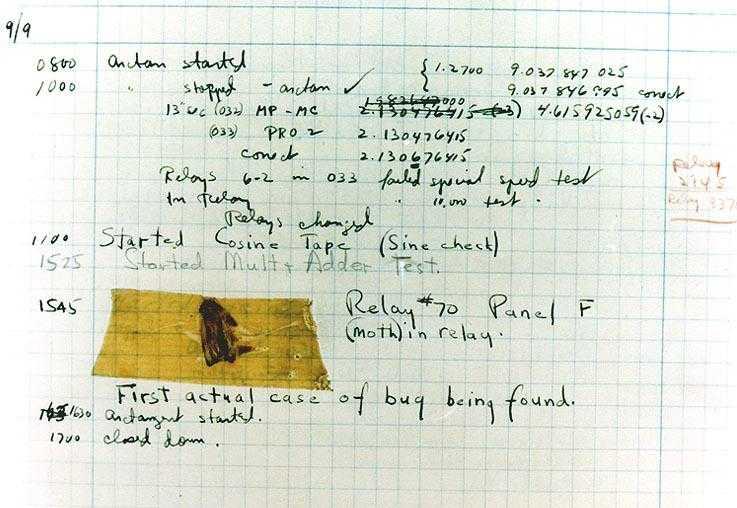 Naval Surface Warfare Center Computer Museum at  Dahlgren, Virginia
Entomology of Programming
Entomology of Programming
Entomology of Programming
Two basic types of errors:
Syntax
Constructed improperly
“Spelled wrong”
Logic
Constructed properly but does not achieve the
desired result
“Spelled right but wrong words”
Square brackets
Entomology of Programming
Spelling
<script type=“test/javascript”>
    alert(“My first JavaScript.)
    Alert(“Too exciting for words.”)
    alert[“This is big time stuff.”]
</script>
Closing quote
Capital letter
Entomology of Programming
Sample errors
Ch07-Ex-02.htm
Entomology of Programming
Browser errors
Message box:
Line number – not always accurate
Error message – not always informative
Skips:
Invalid line and
All subsequent lines in same <script> element
Entomology of Programming
Fixing errors methods:
Correct line by line
Use trial and error
Rewrite code entirely
Use comments to eliminate items
One line at a time
A block at a time
Entomology of Programming
Preventing errors
Code and test:
Code a small piece
Test if it works as anticipated
Fix any problems
Code some more
Test new function
Fix any problems
Repeat until done!
Comments
Help other readers understand code
Help yourself at a later time
Eliminate sections of code during debugging
JavaScript Comments
Single-line comment :  // …
		<script …>
			alert(“Hi!”)   // A friendly greeting
			// End of this script element
		</script>
Everything after the // is ignored on that line
JavaScript Comments
Multiple-line comment:  /*   ….   */  
		<script …>
			/*	This is a 			multiple line
				comment.   */
			/*  So is this */
		</script>
Everything between the /* and */ is ignored regardless of number of lines
Comments
Don’t confuse with HTML comment:

	<!-- 
		This is an HTML comment
	-->
Interactivity
Interactivity
HTML has form elements like text boxes, check boxes, radio buttons, etc.
JavaScript permits processing of these elements
Interactivity
Event:
An action associated with some object
Types of events:
Click
Select
Mouseover
Ch07-Ex-03.htm
Interactivity
Browser automatically tracks events
Programmers job is to write code that responds to events
Event Handler
Interactivity
Sequence of events:
User does something
Clicks the button
Browser automatically detects an event
Click generates a specific event
Browser generates an event
A click occurred for a specific button
Event handler is triggered
Some code  associated with the button clicked is run
JavaScript commands associated with that event are processed
User written code exercises associated with that event
Interactivity
onclick attribute describes the action(s) to take when a click event is detected

<input type=“button” onclick=“alert(‘You clicked me’)” />

alert is JavaScript exception to <script> rule
Ch07-Ex-04.htm
Interactivity
Mouse events
onmouseover – when cursor is moved over an object
onmouseout – when cursor over an object moves away from the object
Ch07-Ex-05.htm
Interactivity
Multiple JavaScript commands are valid

<input type=“button” onclick=“alert(‘You clicked me’)”;
  				onmouseout=“alert(‘Well done’)” />

Use with care!
Ch07-Ex-04a
Works differently with IE and FireFox
Quotes notes
HTML or JavaScript
'some stuff…' or "sum stuff…"
May start with either
Must be paired
Can be embedded, one pair in another
'Some stuff "inside quote" rest of stuff!'
Use artfully when intermixing JavaScript and HTML commands, etc.
Quotes notes…
<input …. onclick=“alert(“message”)” />
??????
Starts onclick attributes
Ends onclick attributes
<input …. onclick=‘alert(“message”)’ />
Starts onclick attributes
Ends onclick attributes
Starts alert message text
Ends alert message text
<input …. onclick=“alert(‘message’)” />
Same as above but starting with “ instead of ‘
Sidebar:
Forms:
Can have as many as you want on a page
HOWEVER!!!!
Usually only want 1 or 2 forms per page
Think of as a questionnaire:
Group the questions or items that belong together
Survey: name, age, birthday, hometown
Order: Item name, catalog number, quantity, price
Assignment
PTW 7
See Assignments Web Page
Grade based on:
Appearance
Technical correctness of code